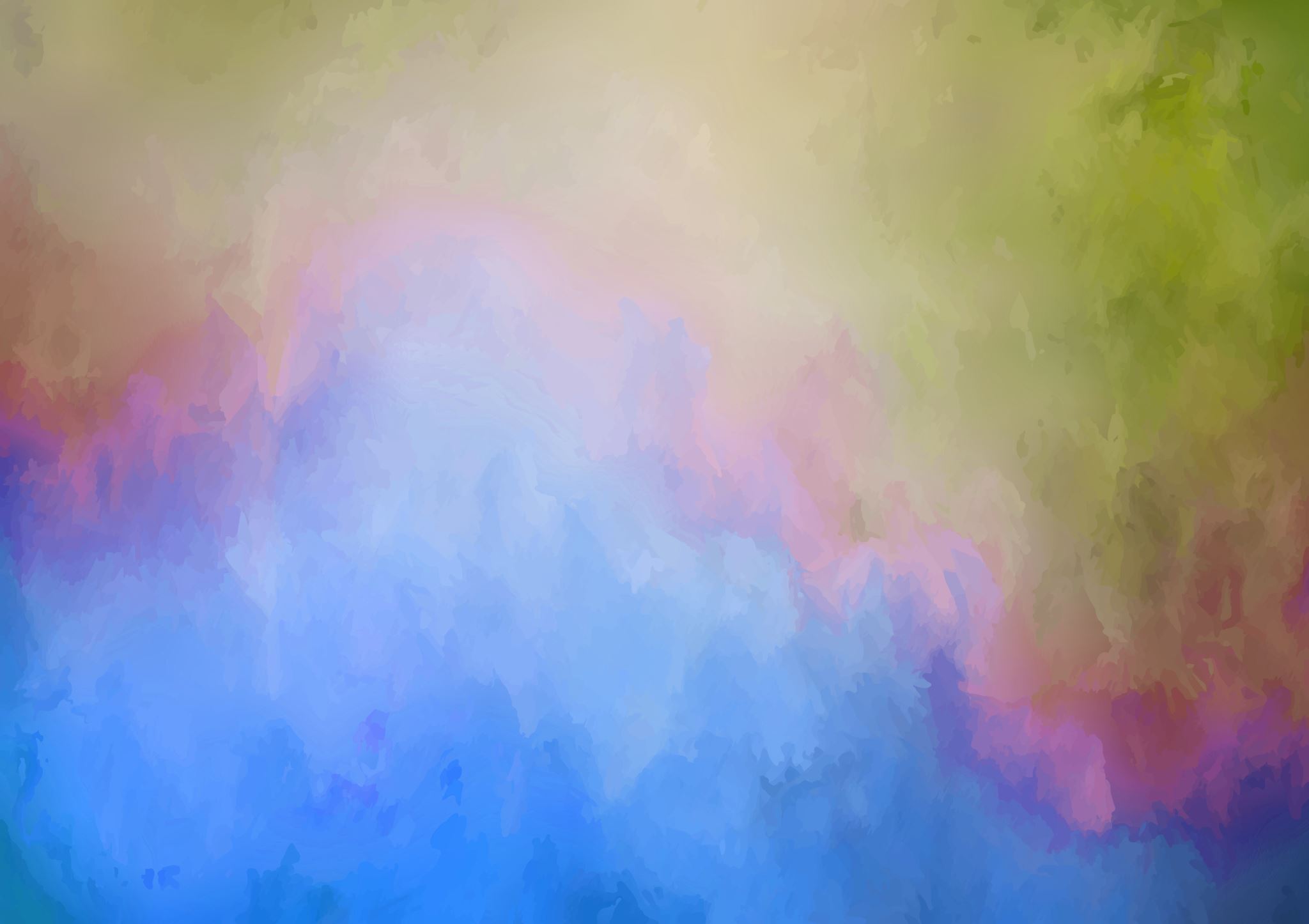 We Are One Another’s Keepers:A Lesson on Accountability
The Rev. Jay Broadnax Mt. Pisgah AME Church of Philadelphia Presenter
2023 Annual Meeting
First Episcopal District Lay Organization
Saturday, July 22, 2023
Accountability
All people are called to be “accountable”.

We are GIVEN minds, bodies spirits, hearts, possessions and resources.

“From everyone who has been given much, much will be demanded; and from the one who has been entrusted with much, much more will be asked.”  
	(Luke 12:48)
Definitions
Accountability (Noun)
The state of being liable, answerable
The policy of holding individuals or institutions to a standard for performance of duties and linking it to rewards or consequences.
Accountable (Adj.)
Subject to obligation to report, explain, justify something; responsible; answerable.
Capable of being explained
Comes from an Old French word meaning “to count or reckon.”
Rationale
The Christian’s call to accountability is derived from our notion of STEWARDSHIP. 
All that we HAVE belongs to God.
Humans have been given dominion over creation. (Genesis 1:26-28)
Dominion does NOT mean OWNERSHIP.
The earth is the Lord’s, and everything in it,  the world, and all who live in it; (Psalm 24:1)
“…every animal of the forest is mine, and the cattle on a thousand hills.”  (Psalm 50:10)
“The silver is mine and the gold is mine,’ declares the Lord Almighty.” (Haggai 2:8)
Rationale
All that we ARE belongs to GOD.
“For everyone (KJV ‘every soul’) belongs to me, the parent as well as the child—both alike belong to me.” Ezekiel 18:4 (NIV)
Rationale
Especially as believers, we are doubly God’s possession.
God CREATED us. 
So God created mankind in his own image, in the image of God he created them; male and female he created them.” (Genesis 1:27)
God NEVER SOLD US, but we SOLD OURSELVES. 
This is what the Lord says: “Where is your mother’s certificate of divorce with which I sent her away?  Or to which of my creditors did I sell you?  Because of your sins you were sold; because of your transgressions your mother was sent away.  (Isaiah 50:1)
God BOUGHT US BACK. 
“…you were bought at a price. Therefore honor God with your bodies. (1 Corinthians 6:20)
Rationale
However, has awarded the MANAGEMENT of ourselves and our resources to us.  We are not automatons but have been given free will.
Yet we are still ACCOUNTABLE for what we do with that freedom. (1 Cor. 4:2)
“Moreover it is required in STEWARDS, that a man be found faithful.” (KJV)
“Now it is required that those who have been given a TRUST must prove faithful.” (NIV)
As Christians we are FREE, but we are ACCOUNTABLE.
Scope – We Are Accountable For:
Our BODIES.
Don’t you know that you yourselves are God’s temple and that God’s Spirit dwells in your midst? (1 Corinthians 3:16) Collectively
Do you not know that your bodies are temples of the Holy Spirit, who is in you, whom you have received from God? You are not your own; 20 you were bought at a price. Therefore honor God with your bodies. (1 Corinthians 6:19-20) Individually
We answer to God for:
How we maintain our bodies (Exercise, cleanliness and REST)
What we put in our bodies (Diet)
How we use our bodies. (Activities and involvements)
Scope – We Are Accountable For:
Our MINDS.
The end of all things is near. Therefore be alert and of sober mind so that you may pray. (1 Peter 4:7)
Finally, brothers and sisters, whatever is true, whatever is noble, whatever is right, whatever is pure, whatever is lovely, whatever is admirable—if anything is excellent or praiseworthy—think about such things. (Philippians 4:7)
“…we take captive every thought to make it obedient to Christ.” (2 Corinthians 10:5)
God CARES about what we THINK about.
God cares about what we PUT INTO our minds.  (Entertainment, social media, gossip, etc.)
The best way to stop thinking about something negative is to intentionally replace it with something positive.
Scope – We Are Accountable For:
Our WORDS.
“But I tell you that everyone will have to give account on the day of judgment for every empty word they have spoken.” (Matthew 12:36)  Knowing this might help us reign in our tongues a bit.
Our mouths were meant for tearing down evil and building up believers.
Be “slow to speak” and “quick to listen”.  Often, we talk before we fully understand.
Our Call To Worship should be a part of our daily prayer. “Let the Words of my mouth…be acceptable in God’s sight.” (Psalm 19:14)
Scope – We Are Accountable For:
Our HEARTS (i.e., our affections, what (or whom) we are drawn to.).
“Above all else, guard your heart, for everything you do flows from it.” (Prov. 4:23)
When we allow our hearts to become “attached” to toxic things or toxic people, it can affect everything that we do.
Affections -> Habits -> addictions.
Scope – We Are Accountable For:
Our RESOURCES (Money, Possessions)
 Everything comes from you, and we have given you only what comes from your hand. (1 Chronicles 29:14)
“Will a mere mortal rob God? Yet you rob me. “But you ask, ‘How are we robbing you?’ “In tithes and offerings.” (Malachi 3:8)
Even the non-tithe 90% is still God’s money. God ought to have a say in what we do with it.  It ought to be available for us to do God’s will with.  
We ought to manage it well and use it wisely.
God is not against personal enjoyment. Only GREED and EXCESS.
Scope – We Are Accountable For:
Our WORK
“Always give yourselves fully to the work of the Lord, because you know that your labor in the Lord is not in vain.”  (1 Corinthians 15:58)
“If anyone builds on this foundation using gold, silver, costly stones, wood, hay or straw, their work will be shown for what it is, because the Day will bring it to light. It will be revealed with fire, and the fire will test the quality of each person’s work. If what has been built survives, the builder will receive a reward. (1 Corinthians 3:12-14)
We are not called to be WORKAHOLICS, but we ARE called to be FAITHFUL and work with integrity.
Accountability to PEOPLE
We are ultimately accountable to GOD, but we are also accountable to OTHERS, especially BELIEVERS
“Submit to one another out of reverence for Christ.” (Ephesians 5:21)
It’s easy to convince ourselves that God is okay with our viewpoints and our behaviors, but sometimes we learn to see things differently by opening up to someone, especially someone who KNOW US.
Accountability to PEOPLE help us be more accountable to GOD.
Accountability to PEOPLE
Open accountability to PEOPLE can help us overcome sins and keep us on the right path.
“Confess your sins to each other and pray for each other so that you may be healed. The earnest prayer of a righteous person has great power and produces wonderful results.” (James 5:16, NLT)
“If another believer is overcome by some sin, you who are godly should gently and humbly help that person back onto the right path. And be careful not to fall into the same temptation yourself. (Galatians 6:1)
God has given us ONE ANOTHER to help us remain accountable, and so that we might not FOOL OURSELVES.
Hindrances to Accountability
Misplaced Notions of Independence and Self Sufficiency
We have been taught (especially in Western Society) that being “independent” means:
Never having to answer to anybody.
“adulting” means self-reliance and “pulling oneself up by one’s bootstraps.”
These notions are not biblical.
“The eye can never say to the hand, ‘I don’t need you.’ The head can’t say to the feet, ‘I don’t need you.’”  (1 Corinthians 12:21)
 “Share each other’s burdens, and in this way obey the law of Christ.” (Galatians 6:2)
Hindrances to Accountability
SHAME 
In account of the fall in Genesis 3:1-10, the first things that Eve and Adam did when they had disobeyed God were to COVER THEMSELVES and HIDE.
Shame means being afraid that some issue, trait, or behavior may make others think less of you.  Deep down you feel “unlovable.”
Shame causes people to ISOLATE – believing that they are the only one in their situation.
Shame can be manipulated by the enemy, and by people, bending you to do their will, thereby causing more shame.
Hindrances to Accountability
SHAME (Continued)
The way out of SHAME is to shine the light of God’s LOVE.
“If we claim to have fellowship with him yet walk in darkness, we lie and do not live by the truth.  But if we walk in the light, as he is in the light, we have fellowship with one another and the blood of Jesus, His Son purifies us from all sin.” (1 John 1:6-7)
12 Step recovery groups use a helpful phrase: “You’re only as sick as your secrets.”  Speaking your truth to someone can be a powerful means of conquering shame.
Get an ACCOUNTABILITY PARTNER, therapist, and or advisor.
Hindrances to Accountability
PRIDE 
“Pride goes before the fall, and haughtiness before destruction.” (Proverbs 16:18)
Being OVERCONFIDENT can cause folks to think that they don’t NEED to be accountable to anyone.  We ALL have weaknesses and we ALL make mistakes.  Accountability can keep us from going off the rails.
Tools for Keeping Our Accounts In Order
Staying under the blood of Jesus (1 John 1:9) – Observing consistent times of ONGOING confession and repentance.
Staying in the  fellowship of believers (Hebrews 10:25)
Prayer circles (James 5:13-20)
Methodism and Accountability
One of the pillars of Methodism was the recognition by John Wesley of the need for Christians to be ACCOUNTABLE to ONE ANOTHER in order to remain accountable to God, enjoy genuine experiences with God, and walk in genuine piety.  “The Holy Club” was formed for this purpose.
The Holy Club led to small groups, known as “Bands” in which participants would be “brutally honest” with one another..
“Bands” were precursors of our “Classes” of which our “societies” or “congregations” are comprised. 
The basic element of Methodist Christian life was SMALL GROUP ACCOUNTABILITY.
CRITICAL ELEMENTS
Some critical requirements to maintain a climate of accountability are:
Continual self examination. 
Trustworthiness and safety
The valuing of ALL persons
A non-judgmental environment 
Understanding and compassion
A determination to forgive violations
A commitment to walk WITH people toward restoration
Accountability Leads to Growth
We can grow in our faithfulness to God through being ACCOUNTABLE to one another.